Time, Power, and Principal-Agent Problems: 
Why the U.S. Army is Ill-Suited for Proxy Warfare Hotspots
Amos C. Fox
September 20, 2019
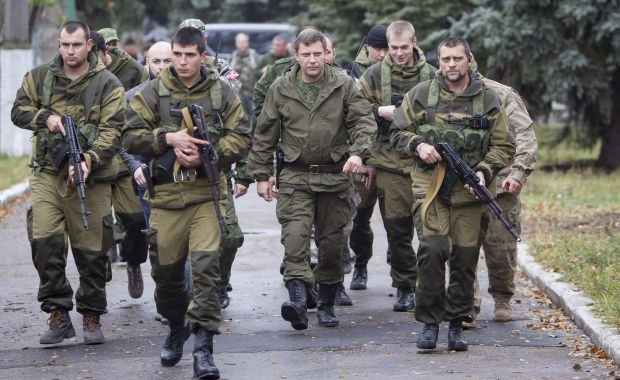 “Unless you understand the actual circumstances of war, its nature, and its relations to other things, you will not know the laws of war, or know how to direct war, or be able to win victory.” 
													         - Mao Tse-tung             							              Problems of Strategy in China’s Revolutionary War
1
Agenda
Argument 

Why Understanding Proxy War Matters - Now

Why Understanding Proxy War Matters – Future

U.S. Doctrine Review

Proxyism – A Taxonomy

Understanding the Proxy Environment 

The Tyranny of Time

Power

Principal-Agent Problems

The Exploitative Model

The Transactional Model

Understanding the Proxy Environment – an update

Principles for Proxy War

Conclusion
2
Argument
The U.S. Army is ill-suited for warfare in the proxy environment because: 

It does not understand that it and its proxy’s interests wane over time.

It mismanages the fixed time it possesses over a proxy (political and military). 

It does not understand the finite power it possesses over a proxy (political and military).

It does not have a taxonomy for proxy war:
Theory of proxy environments (basic theoretical framework)
Theory of proxy war (political and strategic framework)
Doctrine for proxy warfare (operational and tactical)

Existing language obfuscates proxy relationships 
Power dynamic
Principal-Agent dynamic

Existing language equates proxy wars with counterinsurgent or security force assistance
3
Why This Matters:
Proxy Wars Dominate Contemporary War
4
Proxy Wars Dominate Contemporary War
U.S. European Command (EUCOM), Posture Statement, March 2019:

	“Russia pursues its strategic objectives in Europe, while avoiding direct military conflict with the U.S. and NATO, by targeting countries through indirect action – backed up by the coercive threat of its conventional and nuclear forces. Such actions include…utilizing proxies or armed civilians, such as private military contracting companies with opaque ties to the state.”

	“In the Levant, Israel faces a complex set of security challenges from numerous actors across multiple domains. Israel must constantly defend itself from threats posed by Hamas, Lebanese Hezbollah, and Iran, which has expanded its network of proxies…throughout the Middle East.”


U.S. Central Command (CENTCOM), Posture Statement, February 2019:

	“If the major actors and their proxies become embroiled in a competition for influence in Syria, this may create space for ISIS remnants or other terrorist groups to reform or reconstitute.”	
		
	“To conceal its culpability, the Iranian regime masks its malign activities through proxies and surrogates enabled by the Iran Threat Network (ITN) in Yemen, Syria, Iraq, and Lebanon”
	
	“The conflict in Yemen opened opportunities for Iran, which continues to provide support to the Houthis aimed at building a proxy force designed to pressure the SLC and expand Iranian regional influence.” 


U.S. Indo-Pacific Command (INDOPACOM), SASC Opening Statement, February 2019:

	“Terrorism and other non-state actors also pose threats to our vision of a Free and Open Indo-Pacific…as evidenced in 2017 when ISIS captured the Southern Philippines city of Marawi – a city of more than 200,000 people.”
5
Proxy Wars Dominate Contemporary War
U.S. Special Operations Command (SOCOM), HASC Testimony on Emerging Threats, February 2018:

	“Iran took advantage of regional instability to expand its influence through partners and proxies…To counter these efforts Special Operations Forces support United States Central Command through a variety of activities in order to degrade Iranian influence…and disrupt their actions.”
	
	“…SOF provides unique options to counter Russia’s use of indirect actions and unconventional warfare…SOF maintains persistent presence and effects in many European countries…”

U.S. Africa Command (AFRICOM), Posture Statement, 2018:
	
	American military forces continue to target al-Shabaab, Boko Haram, Al Qaeda, and the Islamic State in Africa through “Remote or accompanied advise and assist missions”. 

U.S. Southern Command (SOUTHCOM), Posture Statement, February 2019: 

	“Russia and China are expanding their influence in the Western Hemisphere…Both enable —and are enabled by—actions in Venezuela, Nicaragua, and Cuba that threaten hemispheric security and prosperity...”

	“It (Iran) has deepened its anti-U.S. influence campaign in Spanish language media, and its proxy Lebanese Hezbollah maintains facilitation networks throughout the region...”
6
Why This Matters:
Proxy wars will dominate future:

	…Because nuclear weapons will continue to inhibit direct great power and regional power competition;

	…Because unless a polarizing event occurs, great powers and regional powers will remain politically and domestically unwilling to shoulder the burden of bloody land wars the likes of Mosul, Marawi, Ilovaisk, Zelenopillya, or Donetsk Airport.  

Therefore: 
	…great powers and regional powers will continue to indirectly pursue their self-interests through intermediaries;

	….great powers and regional powers will continue to indirectly defend their self-interests through intermediaries; 

	…the U.S. Army must understand the phenomena of proxy war in order to advance its own cause;

	…the U.S. Army must understand the relationship it maintains with a proxy in order to effectively manage the relationship;

	…the U.S. Army must understand the phenomena of proxy war in order to disrupt and defeat its opponent’s proxy approach (must understand it to defeat it).
7
U.S. Doctrine Review
8
Proxyism: A Taxonomy
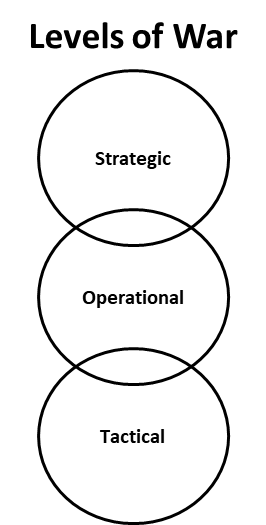 9
Defining the Proxy Environment
Proxy environments are governed by the interplay of:
10
The Tyranny of Time
Principal and agents’ shifting political winds result in proxy environments being dominated by a running clock.

Time operates at different rates across the levels of war, as well as the social and political spectrum for each participant. 

Social and political clocks churn quicker than military clocks – politicians and societies, especially those feeling the effect of the conflict, pine for victory at a faster rate than military leaders.
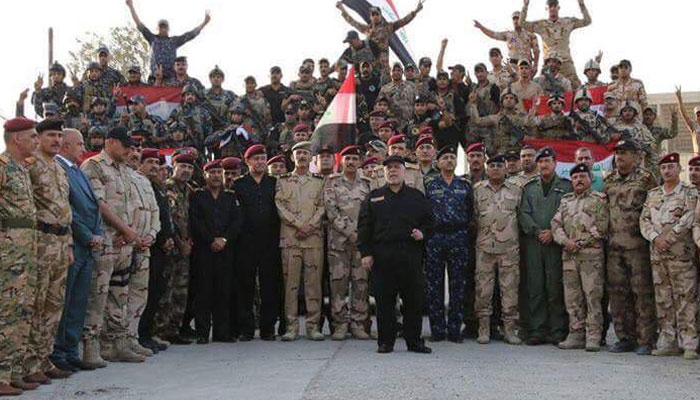 Commanders must understand that the clock they want to operate on is less relevant than that of their political leaders and those of their proxy agents.

Commanders must balance the time being kept on all these clocks.

Commanders must be tuned to the social and political appetites of their proxies, especially in transactional relationships; they can turn the relationship foul.
11
Time’s Effect on Proxy Relationship
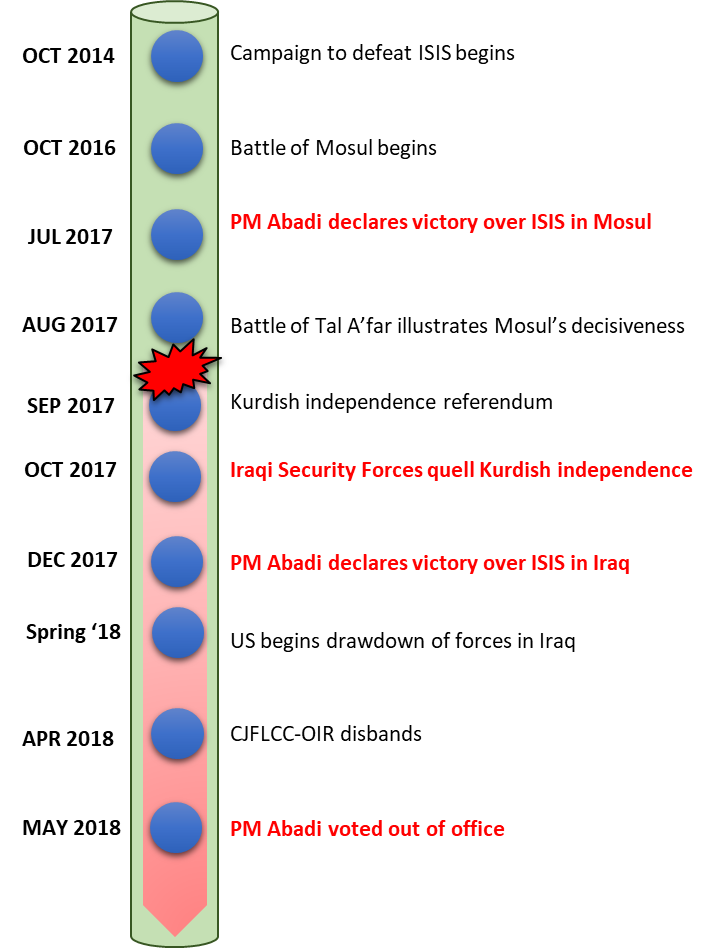 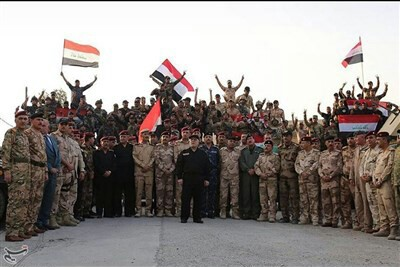 PM Abadi declaring victory in Mosul.
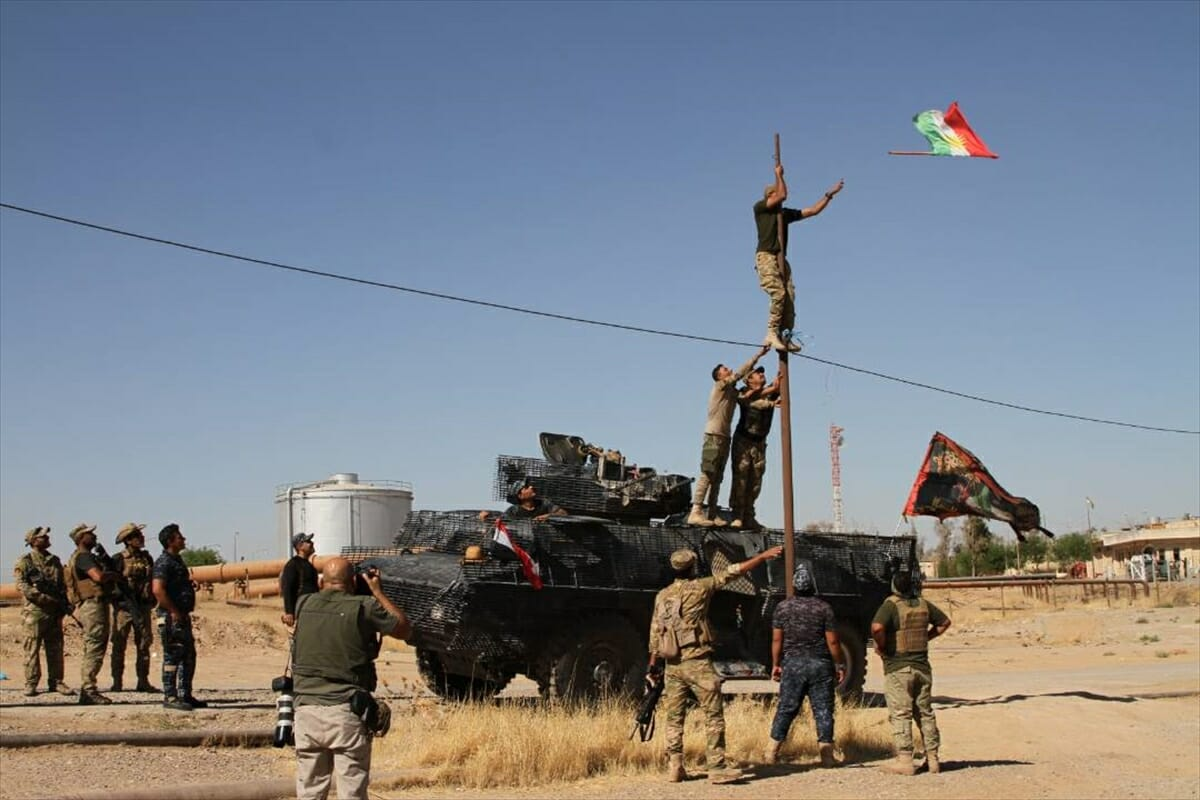 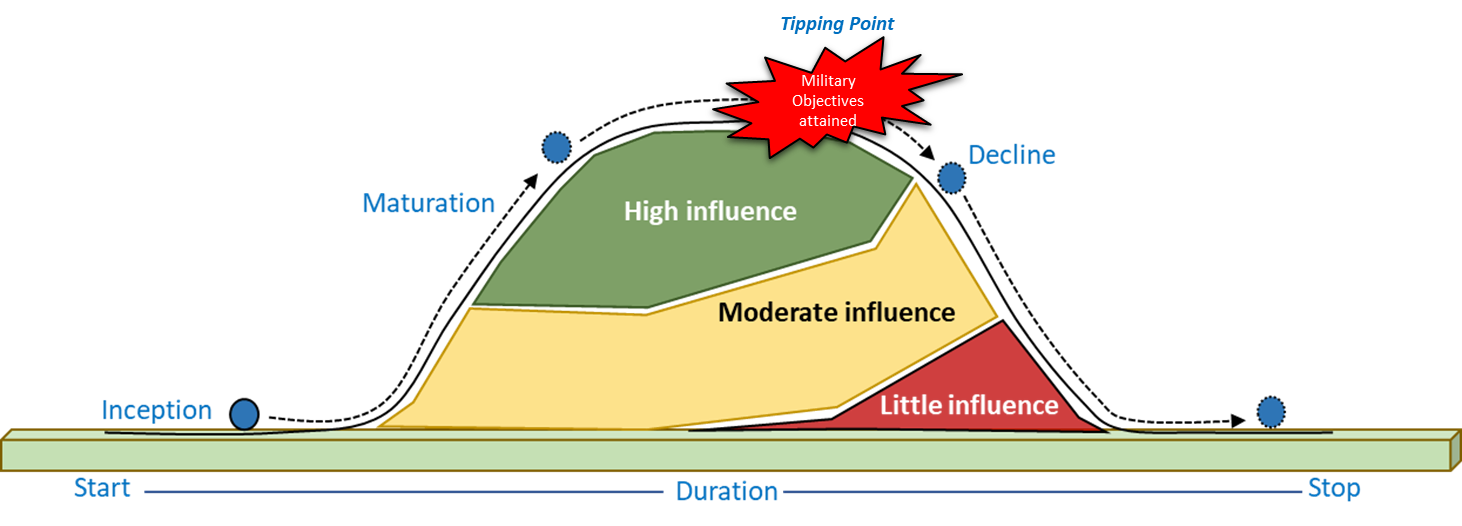 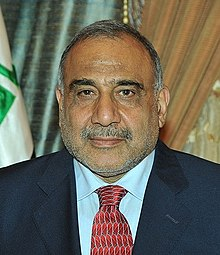 Iraqi Security Forces quelling Kurdish independence.
12
Adil Abdul-Mahdi becomes new Prime Minister
Power
“A has power over B to the extent that he can get B to do something that B would not otherwise do.” – Robert Dahl 

A = The principal
B = The agent, or proxy

A relationship or connection must exist between the principal and the proxy for the principal to enact power over the proxy. 

Power must have a base and that base requires activation in order to generate a desired effect.

Effectively manipulating that base is the primary means for maintaining power over another actor – can be coercion, soft power, or a melding of the two.
Lag – the delay that exists between A’s exertion of power and B’s ability to react. 

Relationships or connections are not static, but evolve as conditions change and other actors enter or depart a given situation. 

Dynamic relationships result in increases and decreases in one’s relative power over another.

Dahl’s principles of power, when synthesized with the principal-agent problem and time, for result in two theoretical models of proxy war – exploitative model and the transaction model.
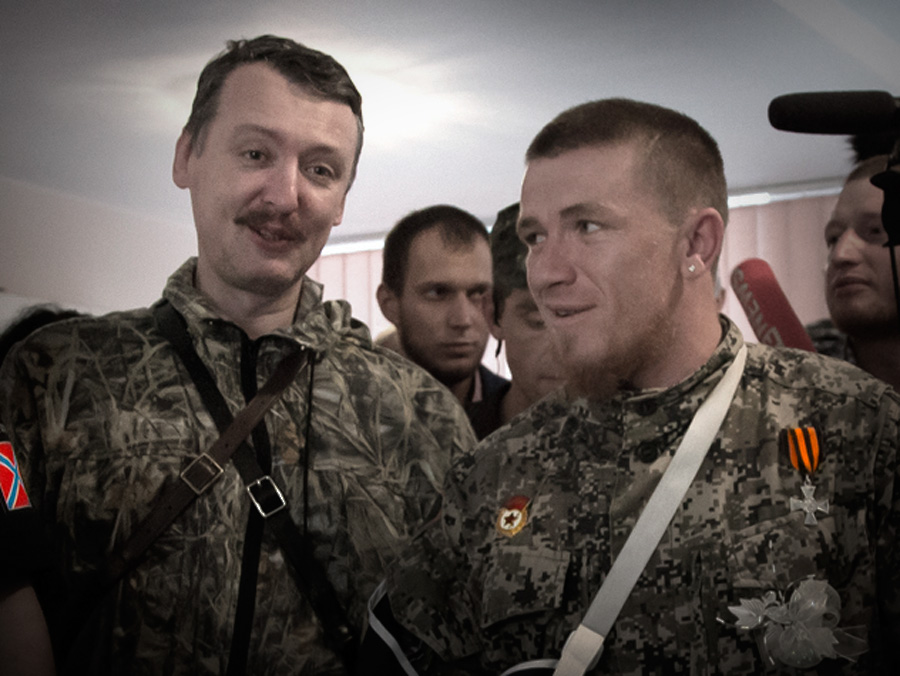 Russian intelligence officer Igor Girkin and Arsen Pavlov, commander of the DPA’s Sparta Battalion
13
Graphical Representation of “Lag”
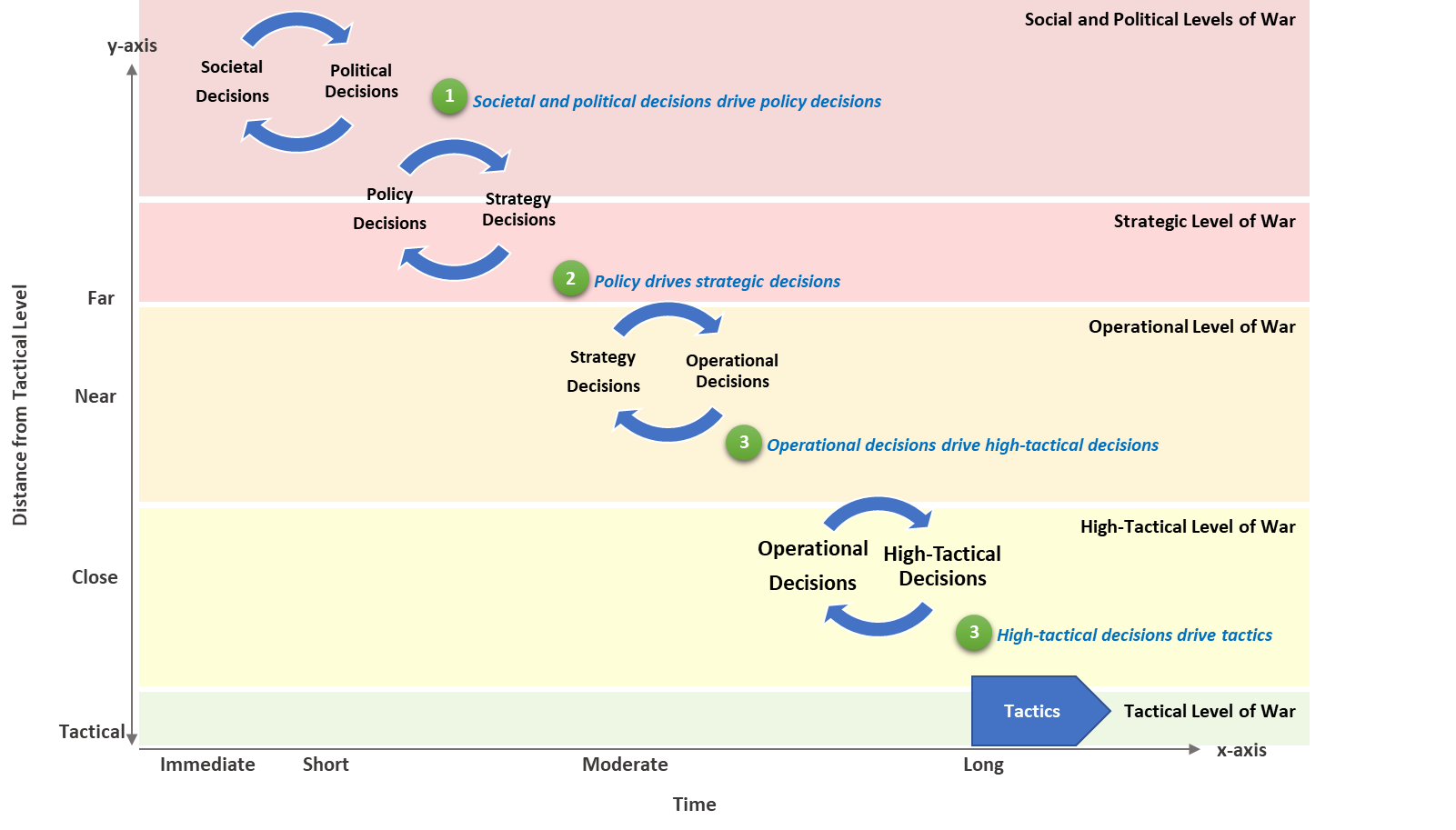 14
“Lag” is why commanders must not rely on ‘bottom up’ refinement but must have a good assessments program.
Principal-Agent Problem
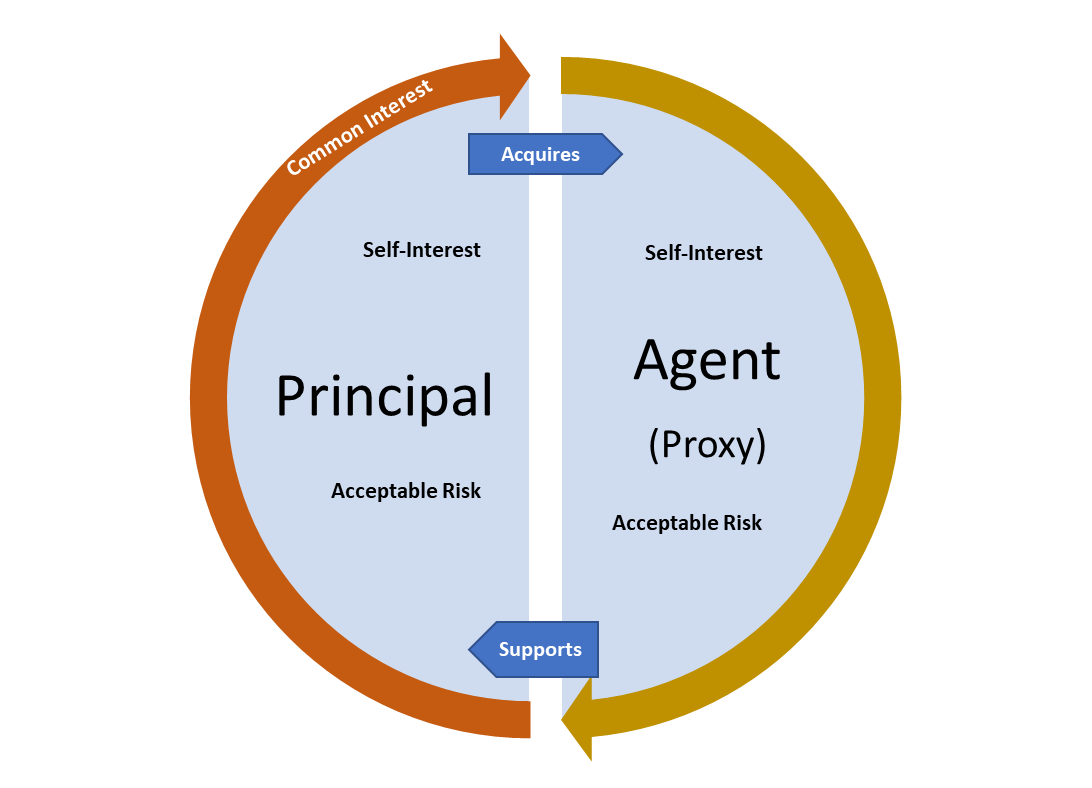 Operation Olive Branch
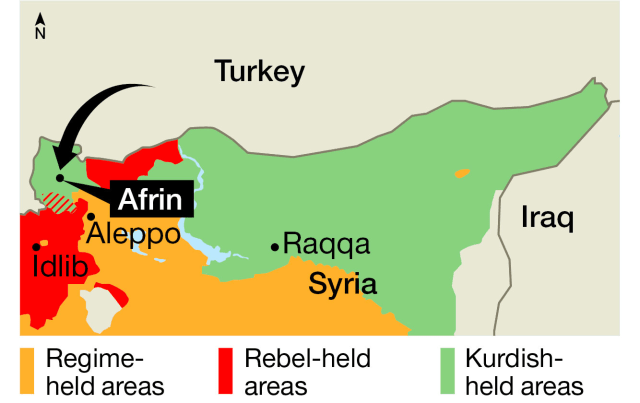 Principal-Agent Problem: 

Arises when one party (principal) delegates work to another (agent) who performs the work. – Kathleen Eisenhadt, Stanford University

Problem of agency – goals of the principal and agent conflict

Problem of risk sharing – the principal and agent possessing dissimilar prerogatives toward risk, which results in divergent interests

“One country may support another’s cause, but will never take it so serious as it takes its own.” 
 					- Carl von Clausewitz
 						          On War
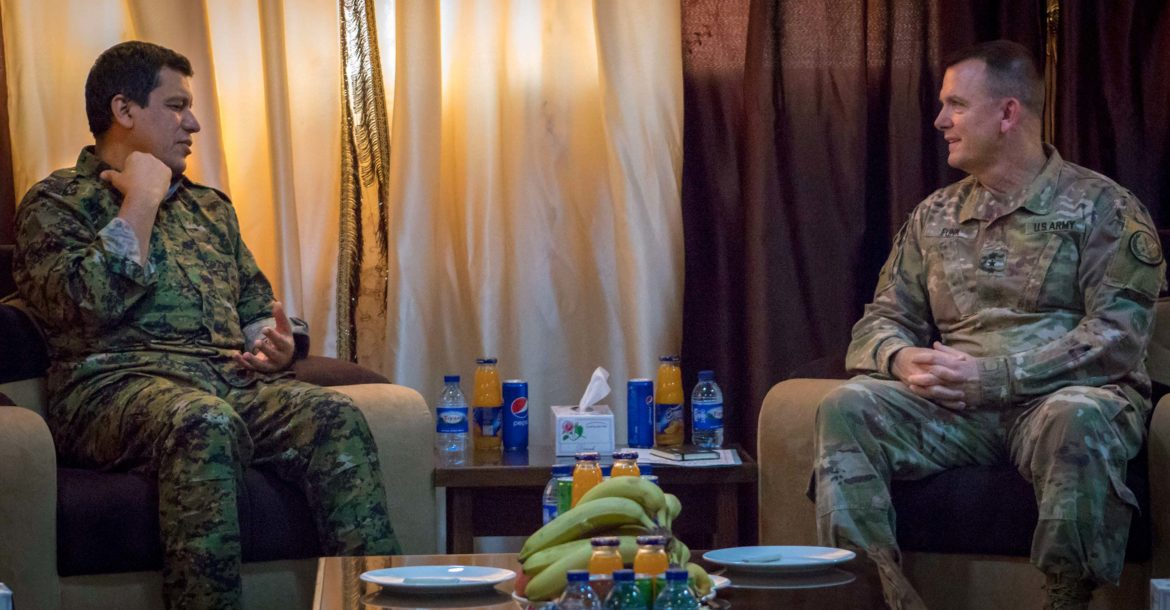 Common Interest
15
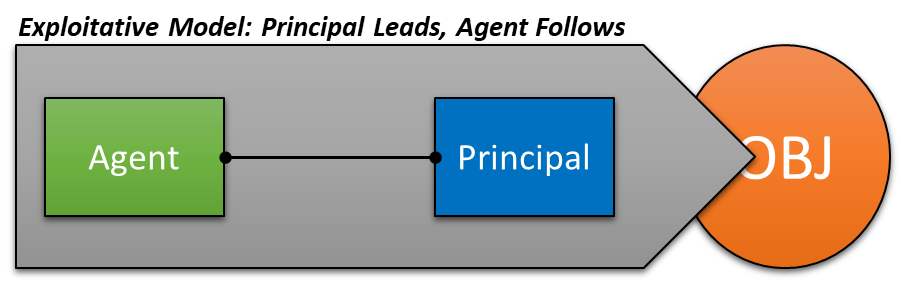 Proxy is completely dependent on its principal for survival

Dependency creates a strong bond between the proxy and its principal – results in the principal having almost unlimited power and influence over the proxy

Results in proxy having limited utility for the principal – a tool to accomplish a task

Once the objective is accomplished or the proxy is no longer useful, the principal terminates the relationship

Modern Examples:
Donetsk and Luhansk Peoples Republics and Armies in Ukraine’s Donbas
Syrian Democratic Forces in eastern Syria
Iraqi Security Forces in Operation Iraqi Freedom

Success can drive divergence:
Generate legitimacy or support to gain independence
Emergent actors lure the proxy away from the principal
16
Proxy Success and the Evolution of Partnered Relationships
Objective
Emergent Partner
Proxy
Objective
Objectives, conditions, and endstates
evolve as success is achieved and
missions are accomplished and as the
proxy continues to gain strength (often a
byproduct of partner-directed activities).
Principal
Campaign
Proxy
SUCCESS ACCELERATES DIVERGENCE
Success brings emergent partners to the proxy force (”always bet on a winner”) as the emergent partner seeks to use the proxy to accomplish its aims or objectives in the proxy’s given area of operation.
Objective
Proxy
Emergent Partner
17
Hierarchical Structure – Exploitative Model, Russo-Ukrainian War
18
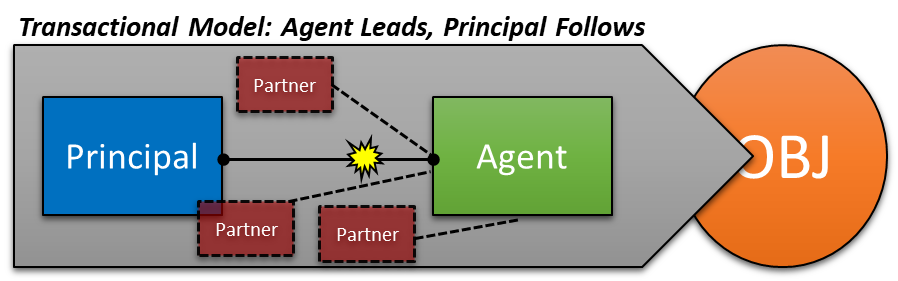 Paradoxical – proxy is the power-broker

Proxy government is not subjugated to the principal – it requires assistance

Results in a transactional relationship between the principal and the proxy

Transactional relationship means the relationship is dominated by a running clock – objectives achieved drive divergence

Transactional relationship results in parameters on the relationship in order to align the principal and proxy
Force caps
Clearly defined mission and timelines 
Territorial limitations

Proxy has fixed political and social interest in the principal; dependency will end when objectives met

Extremely vulnerable to external actors, especially as the partners close on achieving their aligned objectives
19
Hierarchical Structure – Transaction Model, Counter-Islamic State Campaign (Iraq)
20
Defining the Proxy Environment
Proxy Environments are: 

	…driven by political interest; this forms the basis for military partnership and aligned military objectives.

	…based on a relationship between a principal and a proxy, or agent. The relationship between principal and agent is bound by a power-dynamic.

	…transactional or exploitative, but they all have a limited duration.

	…not all political, strategic, and operational decisions come with a noticeable or overt change at the tactical level.
	
	…battles won accelerate divergence; while battles lost weaken the principal-agent relationship.

	…not unique to one type of warfare, but exist anywhere along the war’s continuum.

	…dynamic - the base of power within a principal-agent relationship can shift if:
	
		a) the proxy grows strong enough stand on its own, 
	
		b) the proxy gains or mobilizes power from actors who are not the principal partner, or 
	
		c) the proxy accomplished the goals that brought it in line with the principal.
21
Principles of Proxy War
Principals, agents, and actors act in accordance with their respective political objectives.

Proxy relationships will expire; therefore it is imperative for principals to identy their own termination criteria and transition plan. 

Because of ‘lag,’ tactical feedback should not be viewed as representative of operational, strategic, or political direction.

A principal’s continued presence beyond the end of the principal-agent relationship can cause the proxy’s political, social, and military entities to turn against its partner.
It is better to face one opponent than it is two; therefore, opponents will attempt to dislocate principal-agent relationships (akin to Napoleon’s strategy of central position).

Savvy opponents will dislocate the principal-agent relationship by:

Attacking the relationship’s bond (i.e. inducing problem of agency and problem of risk-sharing)

Introducing existential threats
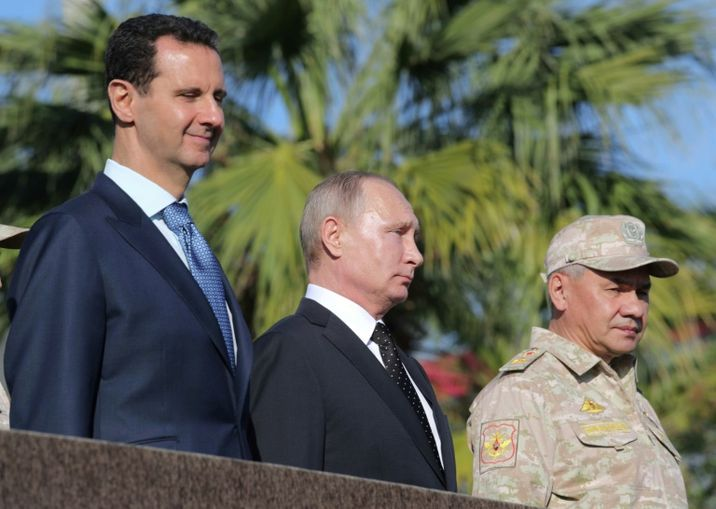 Due to ‘lag’ and evolving relationship dynamics, red teams and assessments programs should have positions of power within headquarters and commands involved in proxy wars.
22
Conclusion
“Unless you understand the actual circumstances of war, its nature, and its relations to other things, you will not know the laws of war, or know how to direct war, or be able to win victory.” 
														           	- Mao Tse-tung             									      Problems of Strategy in China’s Revolutionary War
Embrace proxyism:
 - define proxy environments
 - develop a theory of proxy war
 - develop a doctrine for proxy warfare

Increase the role of assessments:
 - monitor interests
 - measure relationship
 - assess influence of external actors

Purpose-built forces:
 - Headquarters 
 - Tactical formations

Manning for purpose-build forces:
 - Commanders & Deputy Commanders
 - Strategists
 - Operations Research and Systems Analysists (ORSAs)
 - Intelligence Officers
 - Dual-purposed officers and soldiers
 - proxy specialists

Return to functional areas as broadening assignments
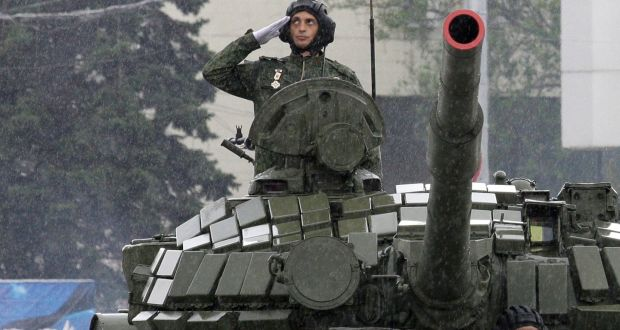 23
Further Reading and Contact Information
Amos C. Fox
Major, U.S. Army
Fort Carson, Colorado

Email:
amos.c.fox.mil@mail.mil
or
amos.c.fox@gmail.com

Phone: 
(812) 592-3183
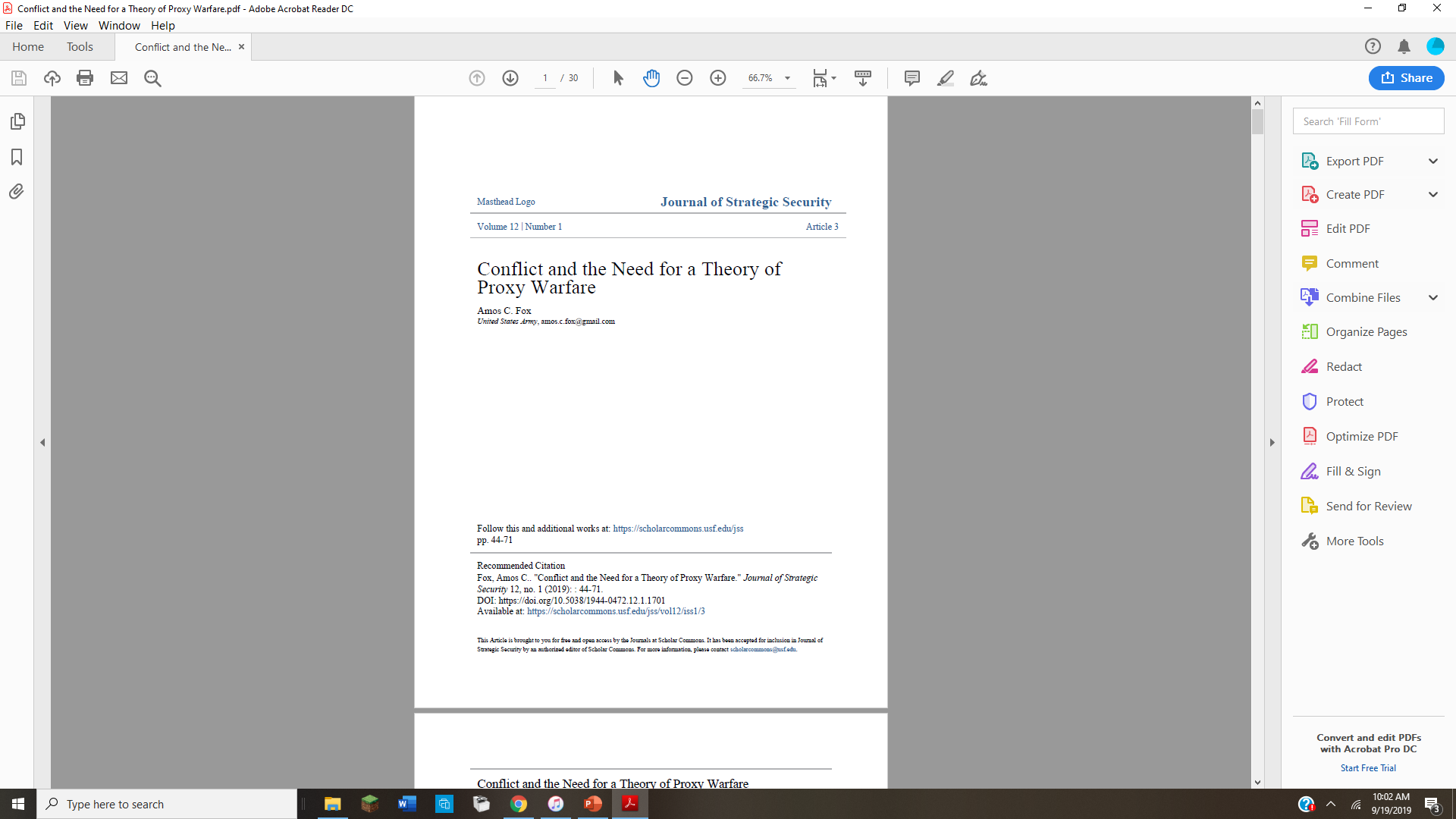 Conflict and the Need for a Theory of Proxy War
Journal of Strategic Security, Volume 12, No. 1 (2019)

Available at:
https://scholarcommons.usf.edu/jss/vol12/iss1/3
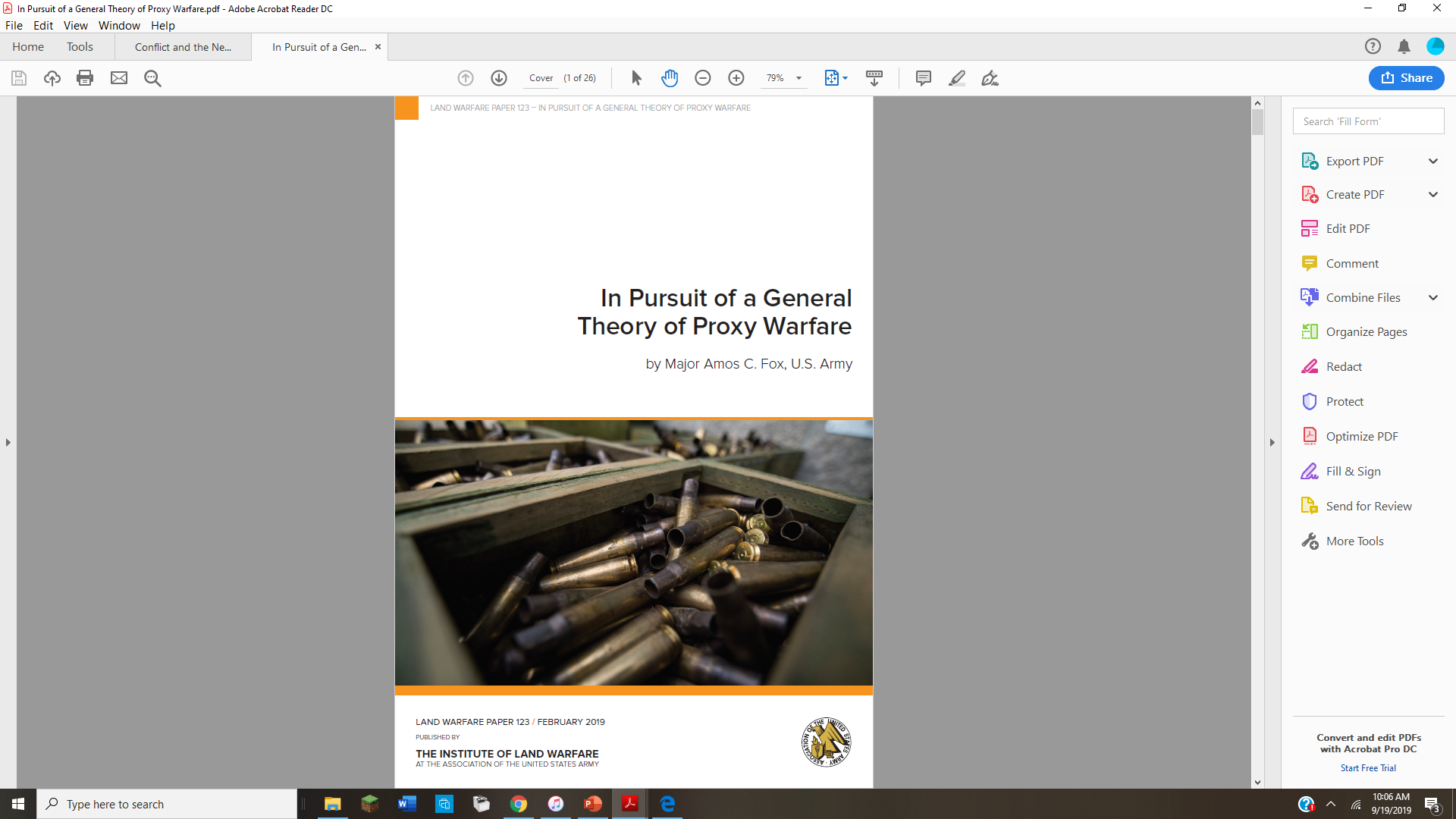 In Pursuit of a General Theory of Proxy Warfare
Institute of Land Warfare, Land Warfare Paper 123 (2019)

Available at:
https://www.ausa.org/publications/pursuit-general-theory-proxy-warfare
Time, Power, and Principal Agent Problems: Why the U.S. Army is Ill-Suited for Proxy Warfare Hotspots
Military Review, March-April 2019

Available at:
https://www.armyupress.army.mil/Portals/7/military-review/Archives/English/MA-2019/Fox-Proxy-Warfare.pdf
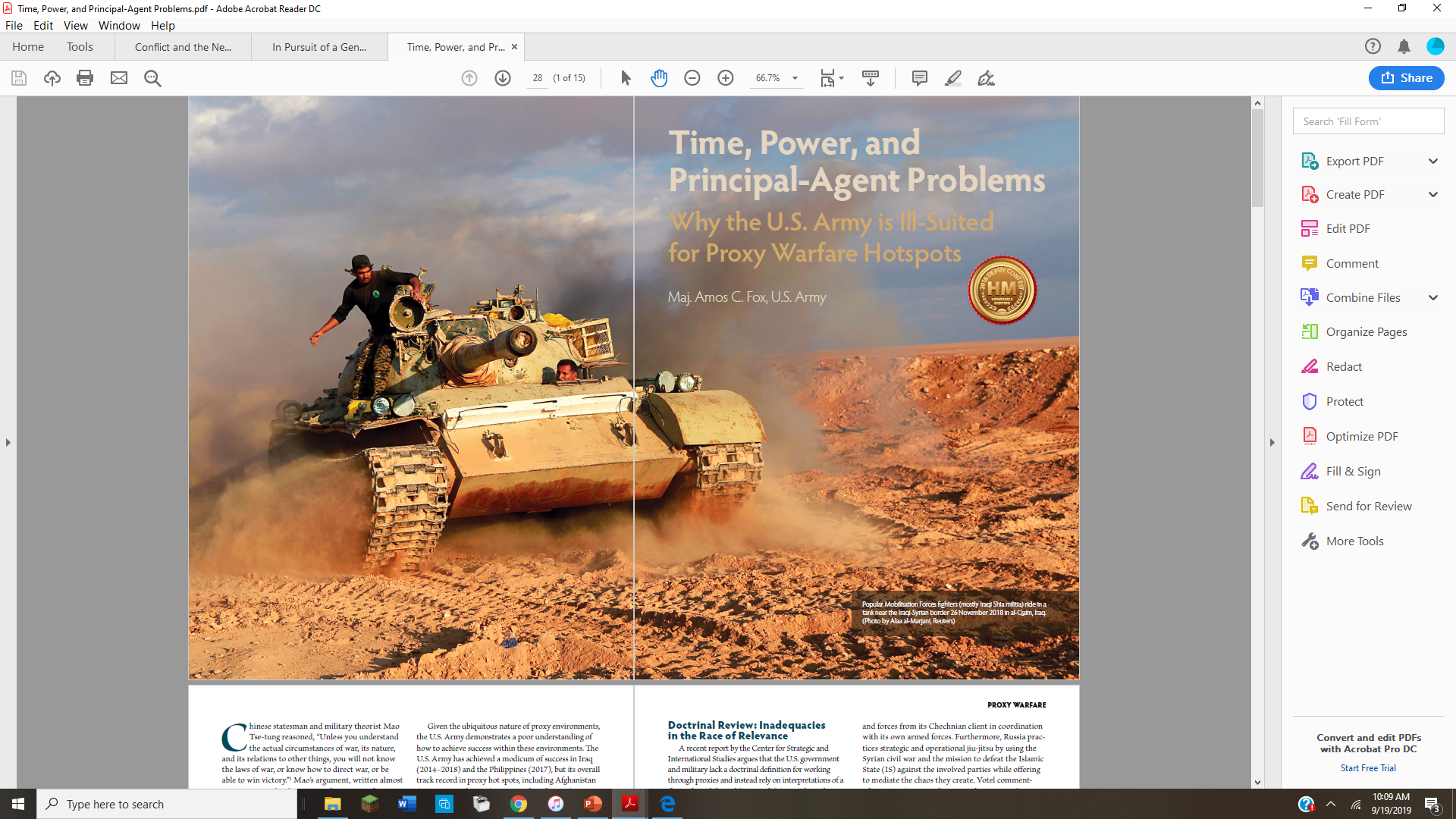 24